Kachina Doll (Palhik Mana) (MU3515)
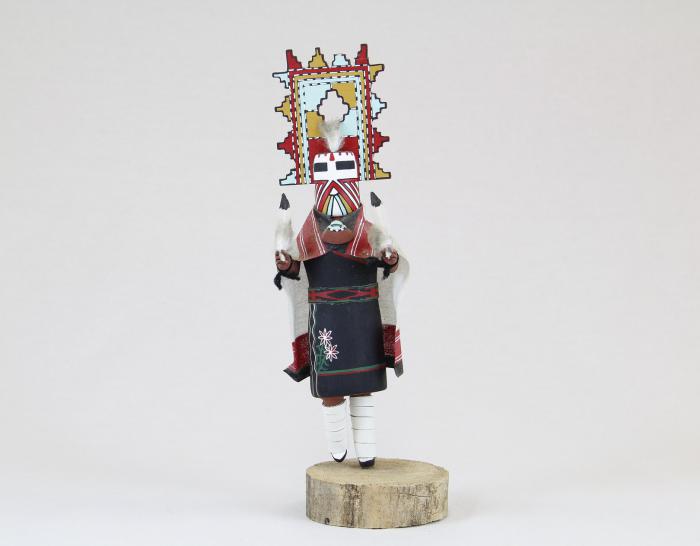